Operations with Fractions
5th Grade Unit 4
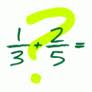 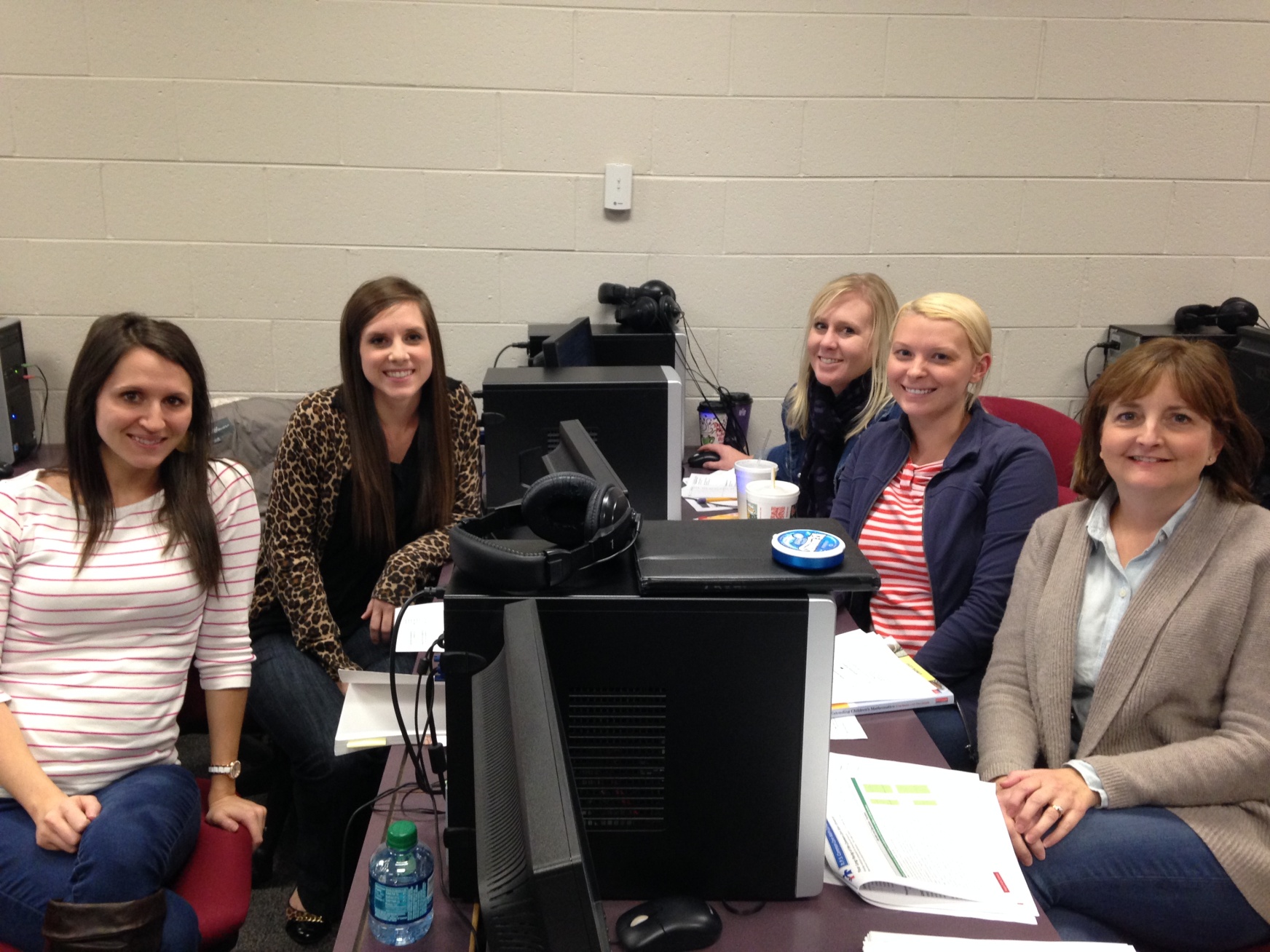 Unit Planning Team:
Traci Rhoades (RG), Paige Brown (NS), 
Brooke Bradley (LW), Stacy Dustman (ET), Pam Keith (ET)
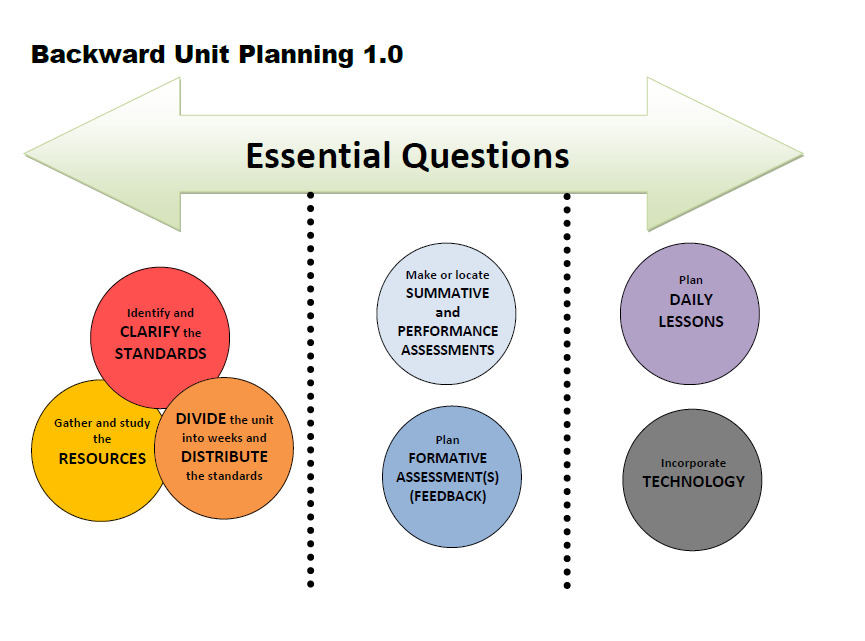 Essential Questions
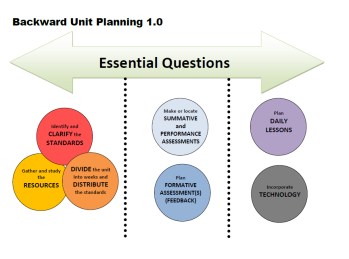 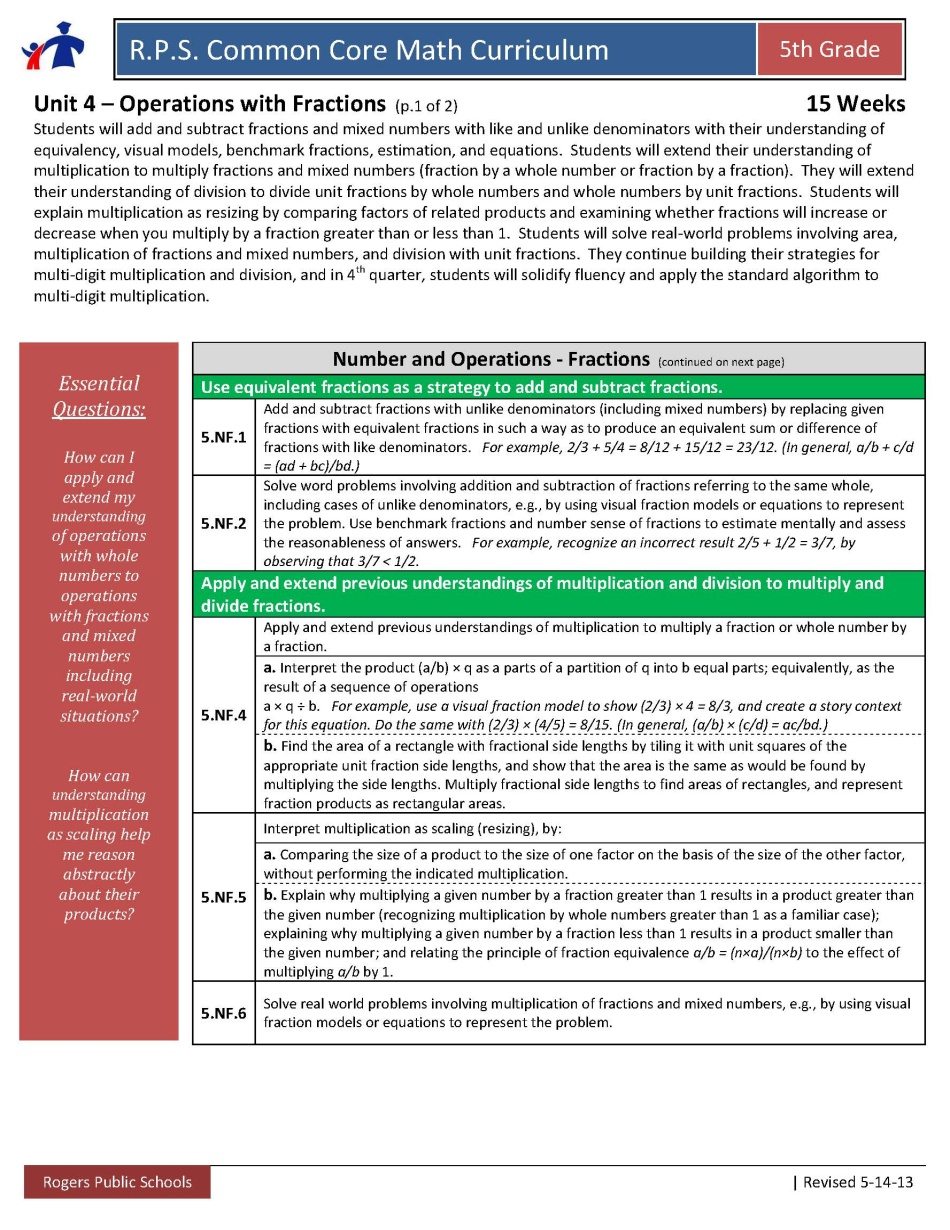 How can I apply and extend my understanding of operations with whole numbers to operations with fractions and mixed numbers including real-world situations?
How can understanding multiplication as scaling help me reason abstractly about their products?
Identify and CLARIFY the
STANDARDS
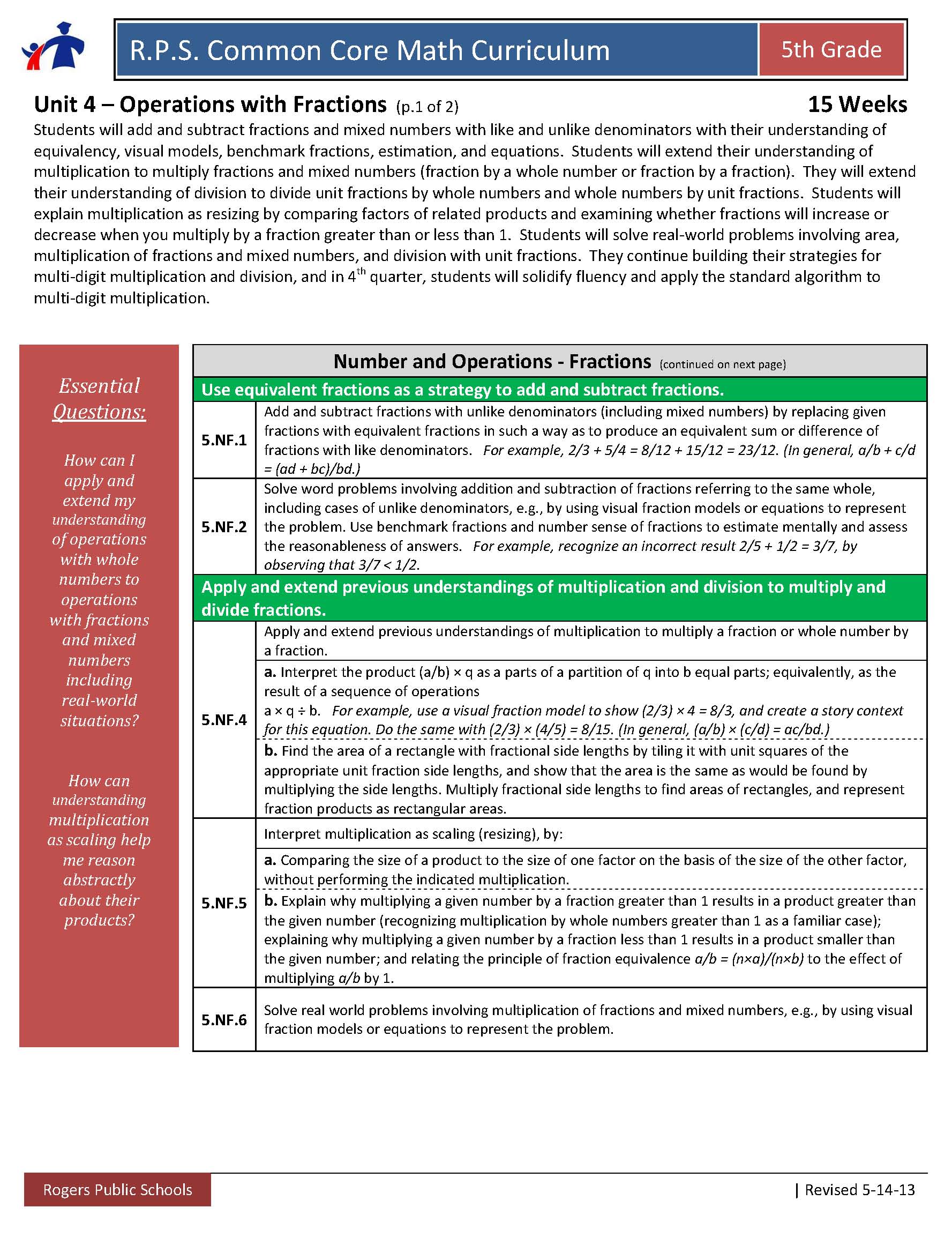 NF.1 and NF.2:  students had
experiences in Unit 2 through their
work with equal sharing and 
multiple groups problems.
NF.4 a:  This standard is new. Now the number of groups is a fractional amount, not just a whole number of groups.  
Fraction times a whole number and fraction times a fraction.
NF.5 :  This idea continues from
4th grade multiplicative comparison.
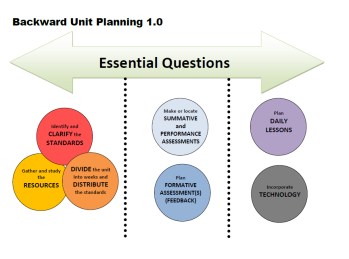 **Highlighted standards are new this unit.
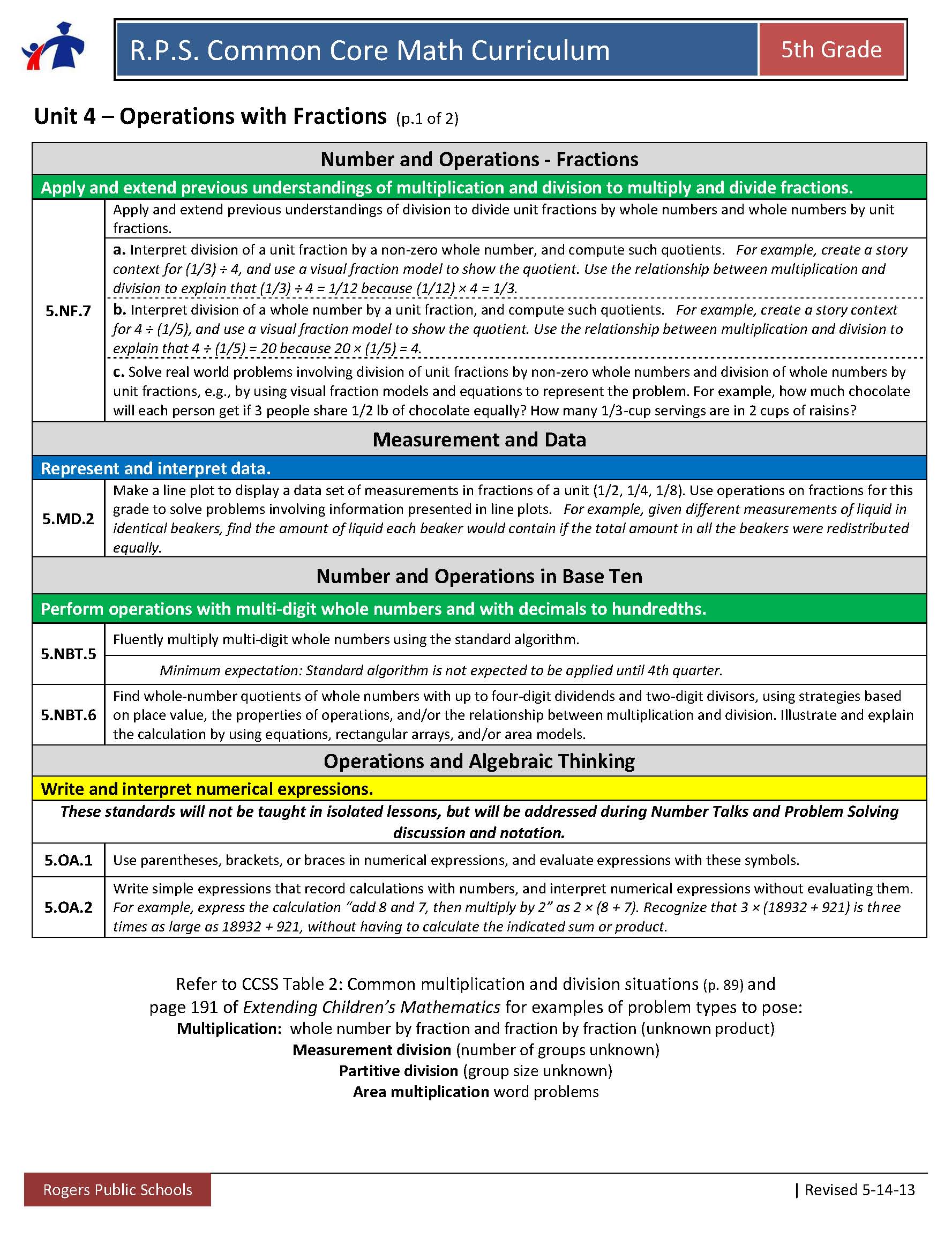 5.NF. 7a: This standard is new and addresses a unit fraction (1/2, 1/3, 1/7…)  divided by a whole  number.  

NF.7 b continues from Unit 2
Whole number divided by a unit fraction
Identify and CLARIFY the
STANDARDS
**Highlighted standards are new this unit.
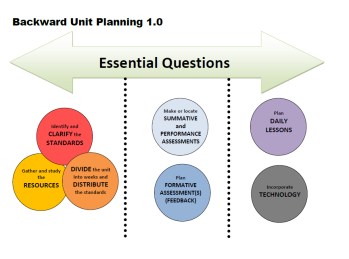 [Speaker Notes: 5. MD.1 
Could use Millions to Measure book]
Big Ideas for Unit 4:

 Fractions:  In and out of context
Multiply fractions (including mixed numbers):  NF.4, NF.5, NF.6
             Unit 2:  whole number X fraction
             Unit 4:  fraction X whole number 
                           fraction X fraction 
                           area problems  
                           scaling idea 
Dividing fractions:  (NF.7)
             Unit 2:    Whole number divided by unit fraction
             Unit 4:  Unit fraction divided by whole number
Add/Subtract fractions:  (NF.1, NF.2) with  like and unlike  denominators
             Unit 2:   experiences through equal sharing and multiple groups problems
             Unit 4:  Continued experiences through equal sharing and multiple
                           groups problems PLUS equivalency problems and addition and 
                           subtraction problem types
(MD.2:  solve fraction problems involving information presented in line plots)

Whole Number Operations:  (NBT.5, NBT.6)
When solving multiplication and division problems involving fractions, whole number  
sets can be included  as well as decimal number sets.
Identify and CLARIFY the STANDARDS
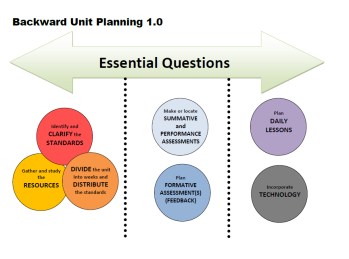 Vertical Exploration
Where are they going?

How does the work in your grade level extend into the grade level above?

What do you need to emphasize this quarter to ensure they are ready for the next grade level?
[Speaker Notes: Vertically – how do they progress to the next grade level’s standards?
Where are you going?  What do you need to emphasize this quarter to ensure they are ready for the next grade level?]
Whole Number Operations
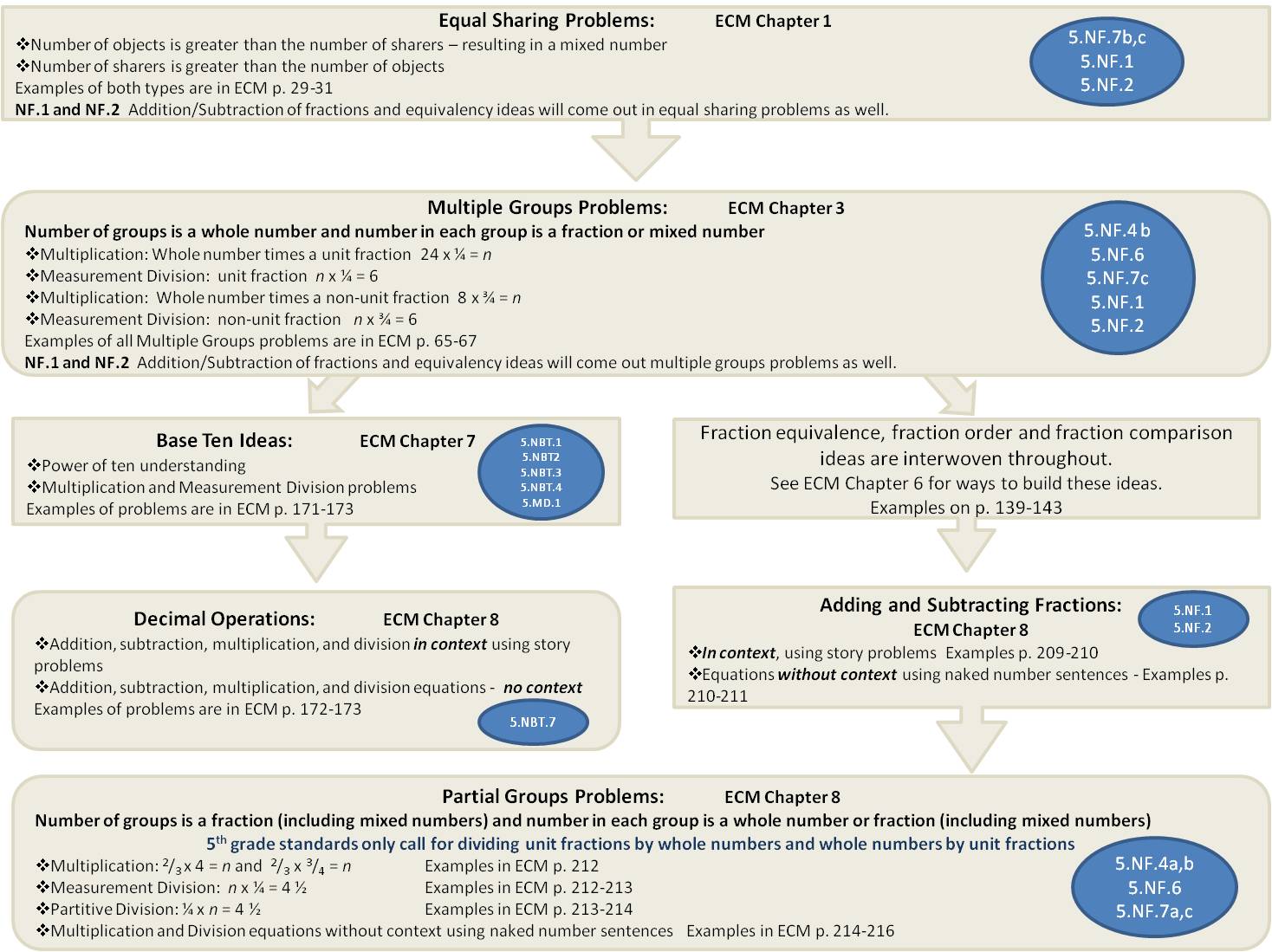 Multi-Digit Division
 with up to four-digit dividends and two-digit divisors
5.NBT.6
Multi-Digit Multiplication
5.NBT.5
Problem Type Charts
Equal Sharing Problems:            ECM Chapter 1
Number of objects is greater than the number of sharers – resulting in a mixed number
Number of sharers is greater than the number of objects
Examples of both types are in ECM p. 29-31
NF.1 and NF.2  Addition/Subtraction of fractions and equivalency ideas will come out in equal sharing problems as well.
5.NF.7b,c
5.NF.1
5.NF.2
Multiple Groups Problems:            ECM Chapter 3
Number of groups is a whole number and number in each group is a fraction or mixed number
Multiplication: Whole number times a unit fraction  24 x ¼ = n
Measurement Division:  unit fraction  n x ¼ = 6
Multiplication:  Whole number times a non-unit fraction  8 x ¾ = n
Measurement Division:  non-unit fraction   n x ¾ = 6
Examples of all Multiple Groups problems are in ECM p. 65-67
NF.1 and NF.2  Addition/Subtraction of fractions and equivalency ideas will come out multiple groups problems as well.
5.NF.4 b
5.NF.6
5.NF.7c
5.NF.1
5.NF.2
Base Ten Ideas:            ECM Chapter 7
Power of ten understanding
Multiplication and Measurement Division problems
Examples of problems are in ECM p. 171-173
Fraction equivalence, fraction order and fraction comparison ideas are interwoven throughout.  
See ECM Chapter 6 for ways to build these ideas. 
Examples on p. 139-143
5.NBT.1
5.NBT2  5.NBT.3  5.NBT.4  5.MD.1
Adding and Subtracting Fractions:  
ECM Chapter 8
In context, using story problems  Examples p. 209-210
Equations without context using naked number sentences - Examples p. 210-211
Decimal Operations:            ECM Chapter 8
Addition, subtraction, multiplication, and division in context using story problems
Addition, subtraction, multiplication, and division equations -  no context
Examples of problems are in ECM p. 172-173
5.NF.1
5.NF.2
5.NBT.7
Partial Groups Problems:            ECM Chapter 8
Number of groups is a fraction (including mixed numbers) and number in each group is a whole number or fraction (including mixed numbers) 
5th grade standards only call for dividing unit fractions by whole numbers and whole numbers by unit fractions
Multiplication: 2/3 x 4 = n and  2/3 x 3/4 = n        	Examples in ECM p. 212
Measurement Division:  n x ¼ = 4 ½                  	Examples in ECM p. 212-213
Partitive Division: ¼ x n = 4 ½                              	Examples in ECM p. 213-214
Multiplication and Division equations without context using naked number sentences   Examples in ECM p. 214-216
5.NF.4a,b
5.NF.6
5.NF.7a,c
DIVIDE the unit into weeks and DISTRIBUTE the standards
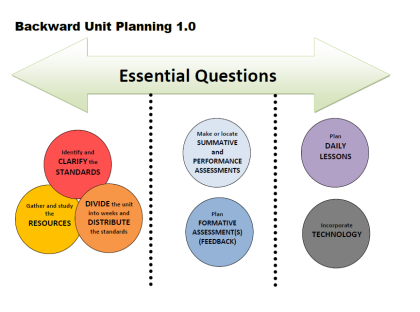 DIVIDE the unit into weeks and DISTRIBUTE the standards
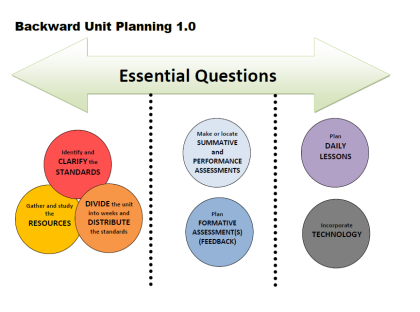 DIVIDE the unit into weeks and DISTRIBUTE the standards
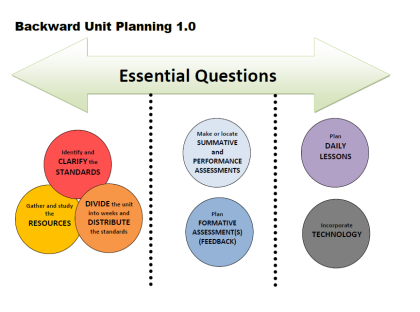 DIVIDE the unit into weeks and DISTRIBUTE the standards
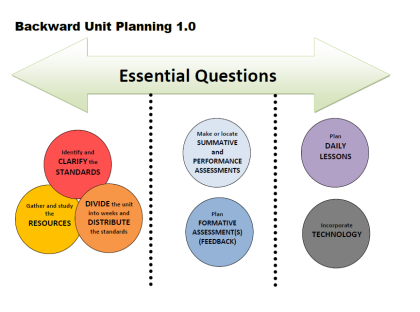 DIVIDE the unit into weeks and DISTRIBUTE the standards
DIVIDE the unit into weeks and DISTRIBUTE the standards
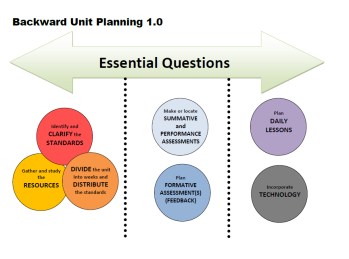 DIVIDE the unit into weeks and DISTRIBUTE the standards
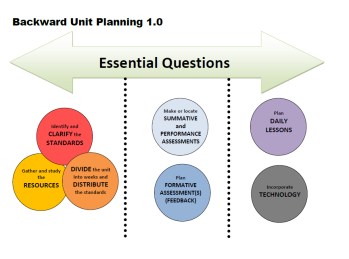 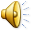 DIVIDE the unit into weeks and DISTRIBUTE the standards
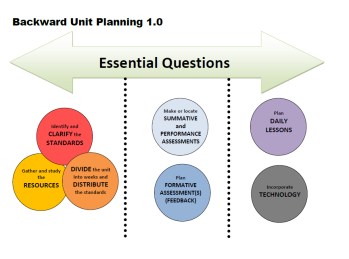 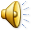 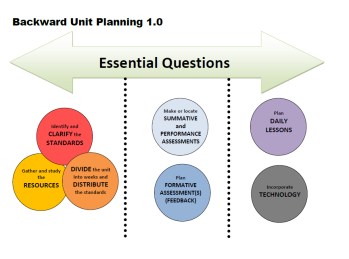 DIVIDE the unit into weeks and DISTRIBUTE the standards
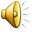 Gather and study the RESOURCES
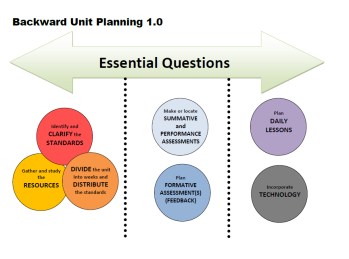 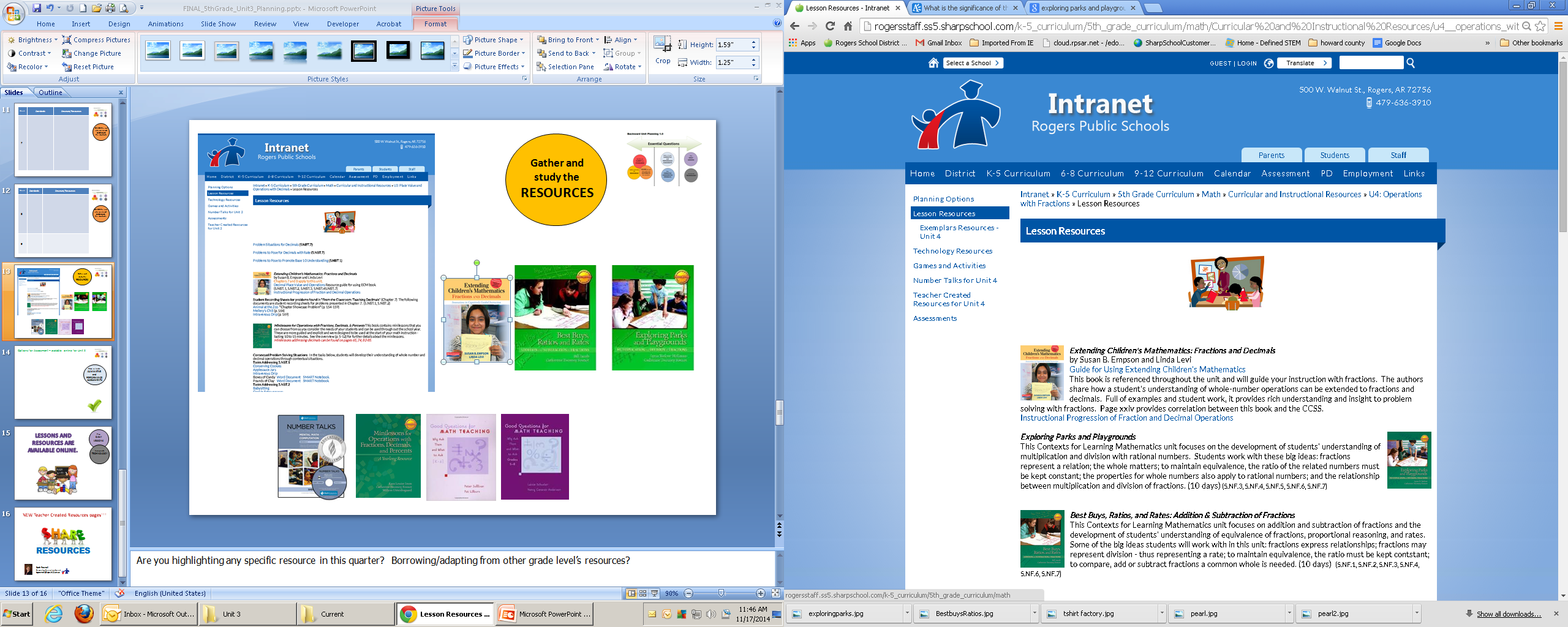 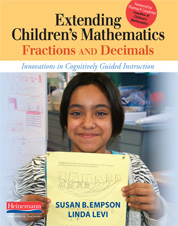 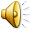 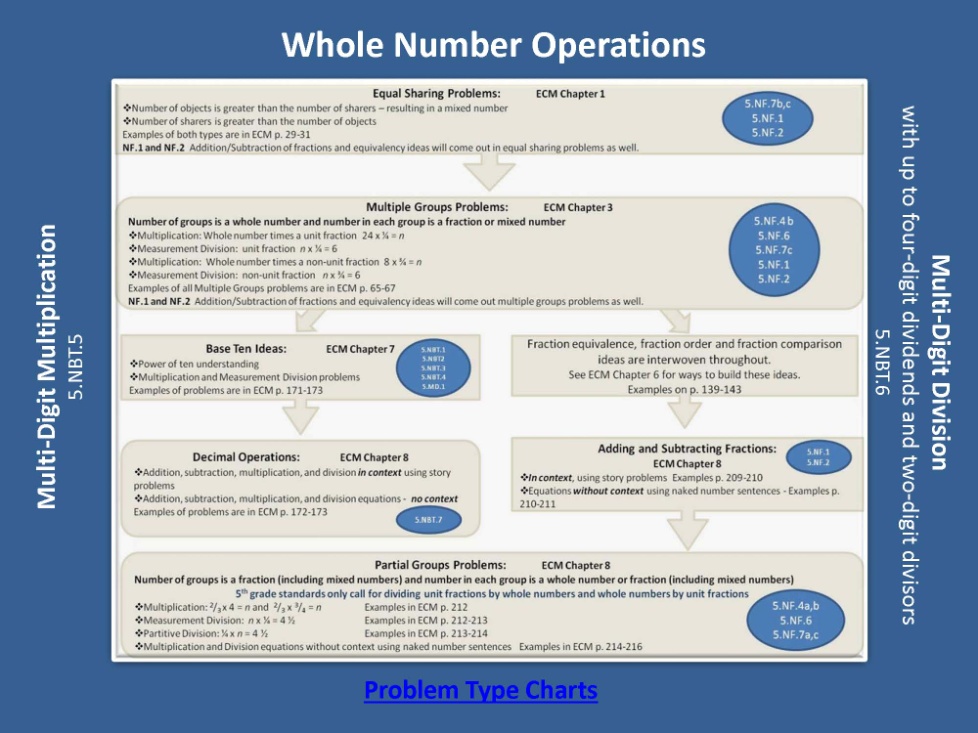 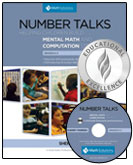 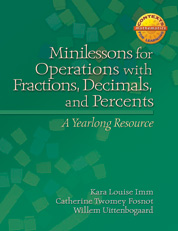 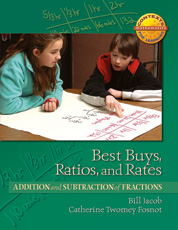 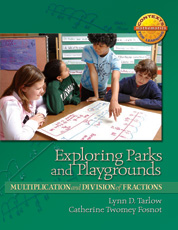 [Speaker Notes: Are you highlighting any specific resource in this quarter?  Borrowing/adapting from other grade level’s resources?]
Make or locate  SUMMATIVE
and PERFORMANCE
ASSESSMENTS
Options for Assessment – available online for Unit 4
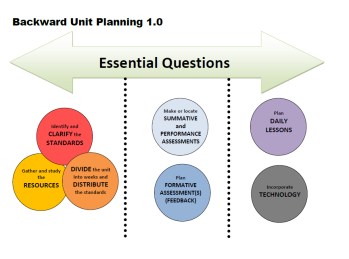 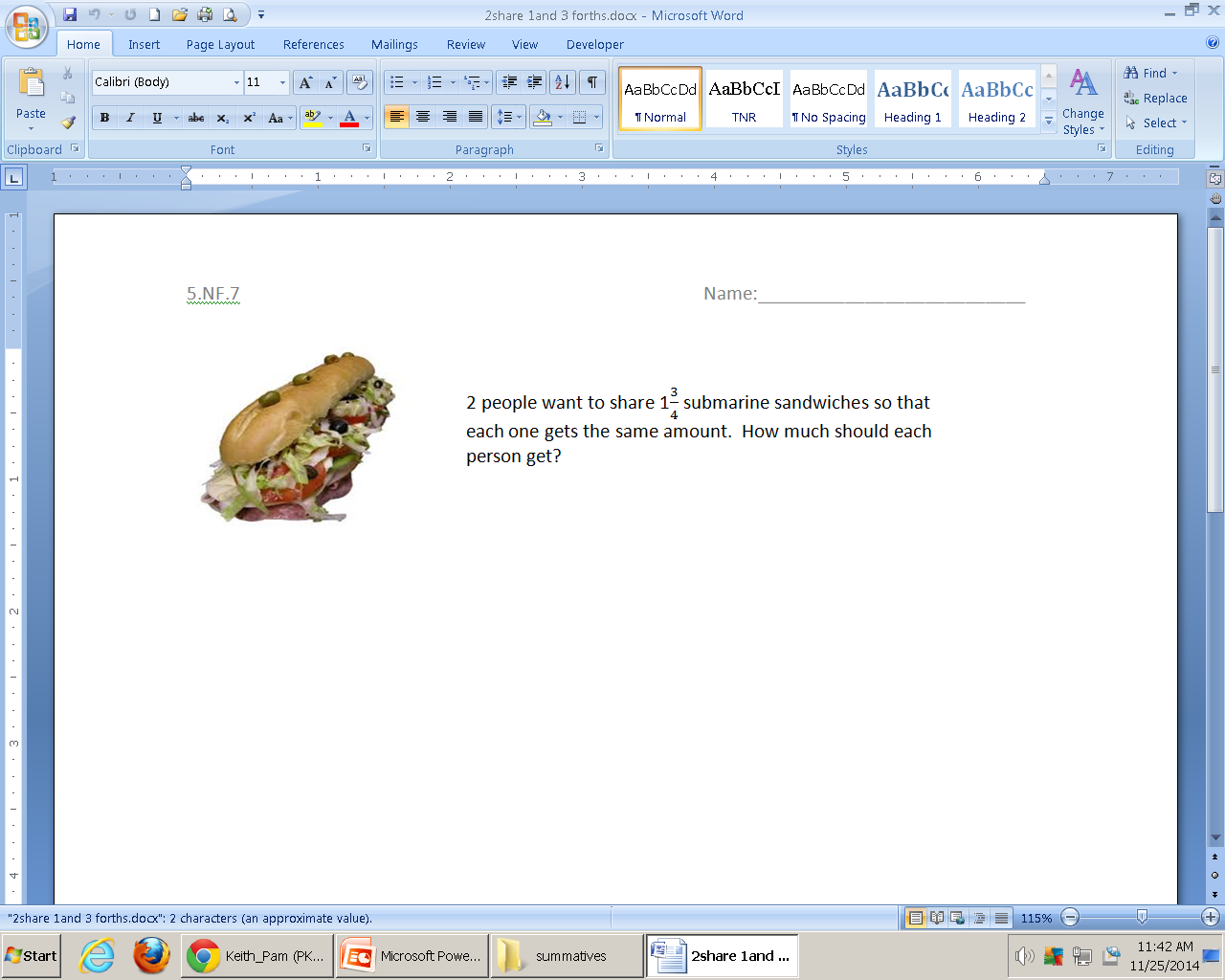 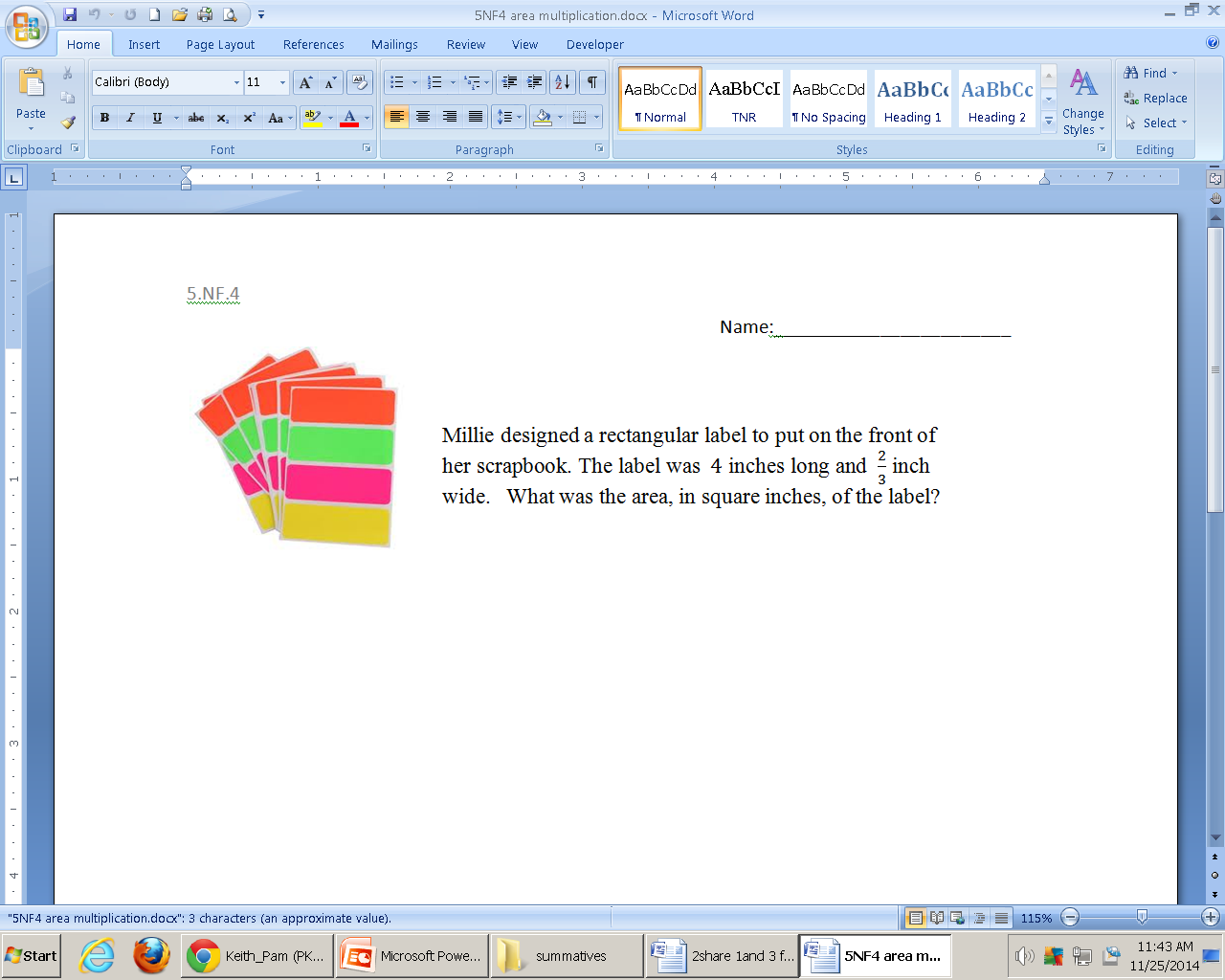 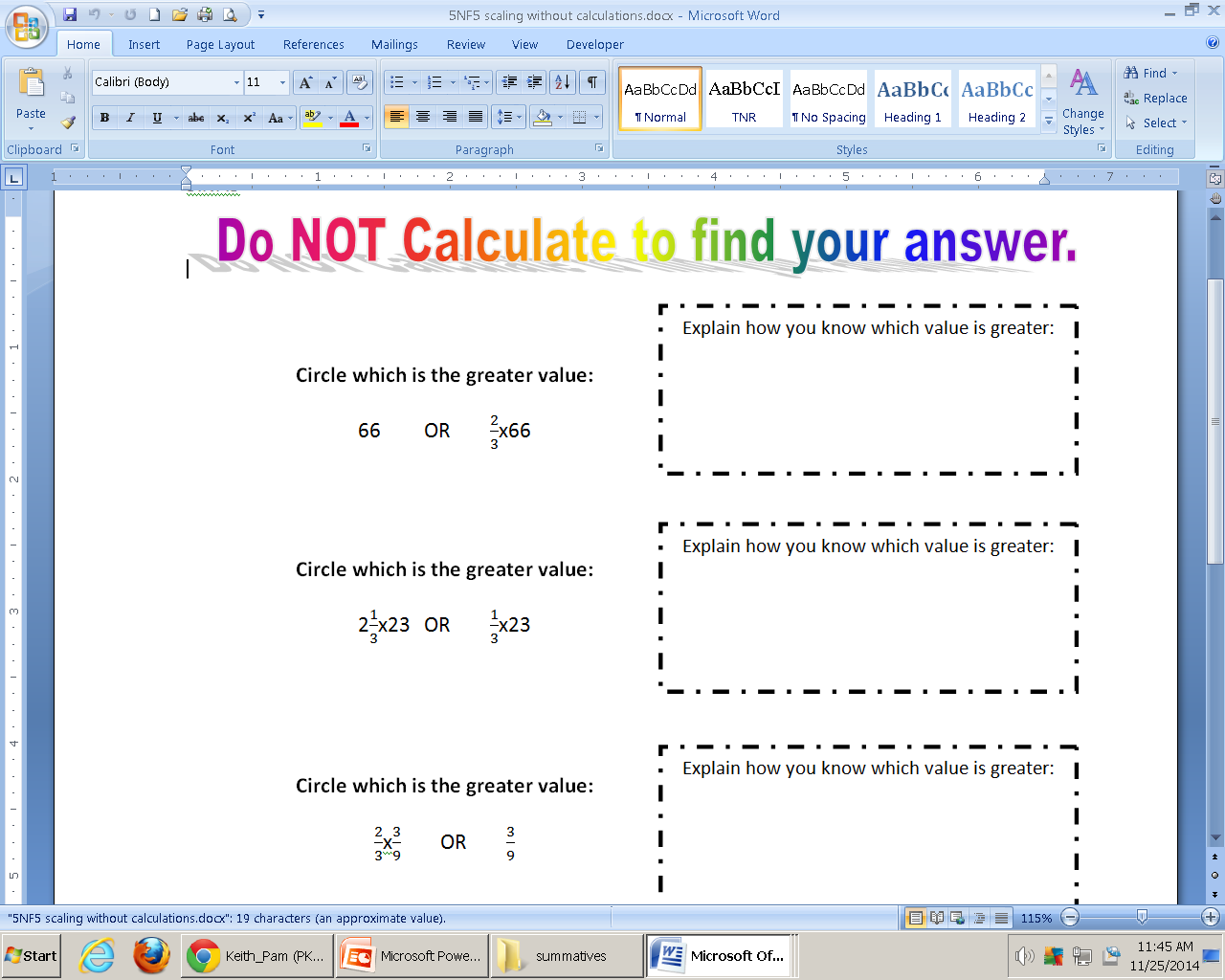 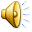 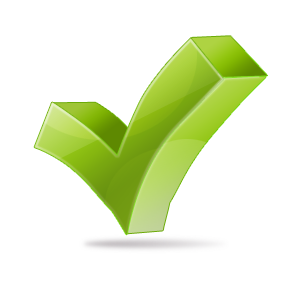 Make or locate  SUMMATIVE
and PERFORMANCE
ASSESSMENTS
Options for Assessment – available online for Unit 4
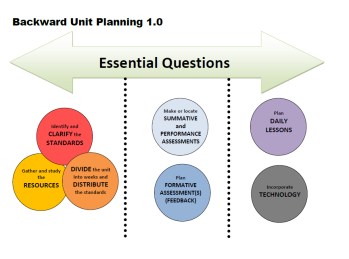 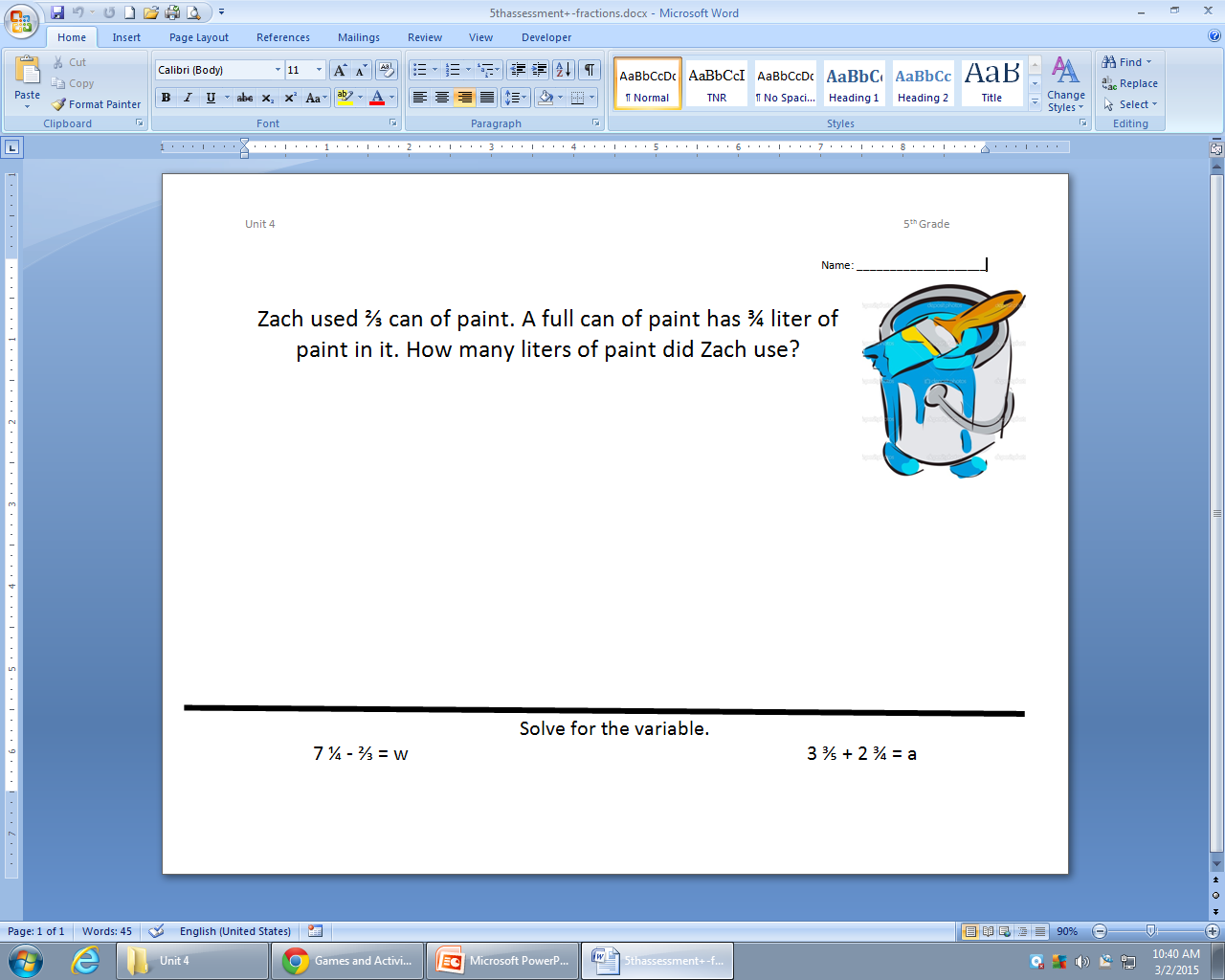 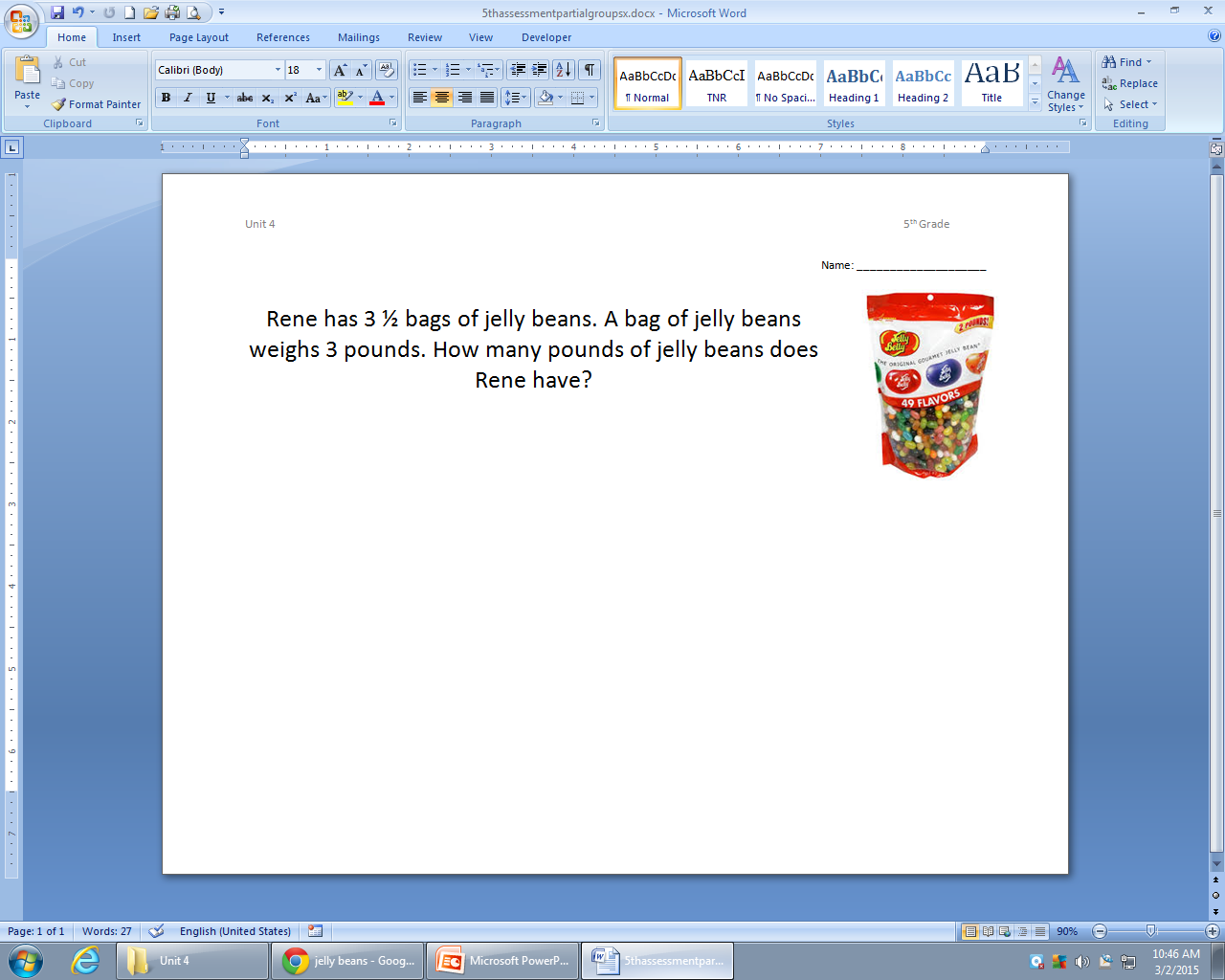 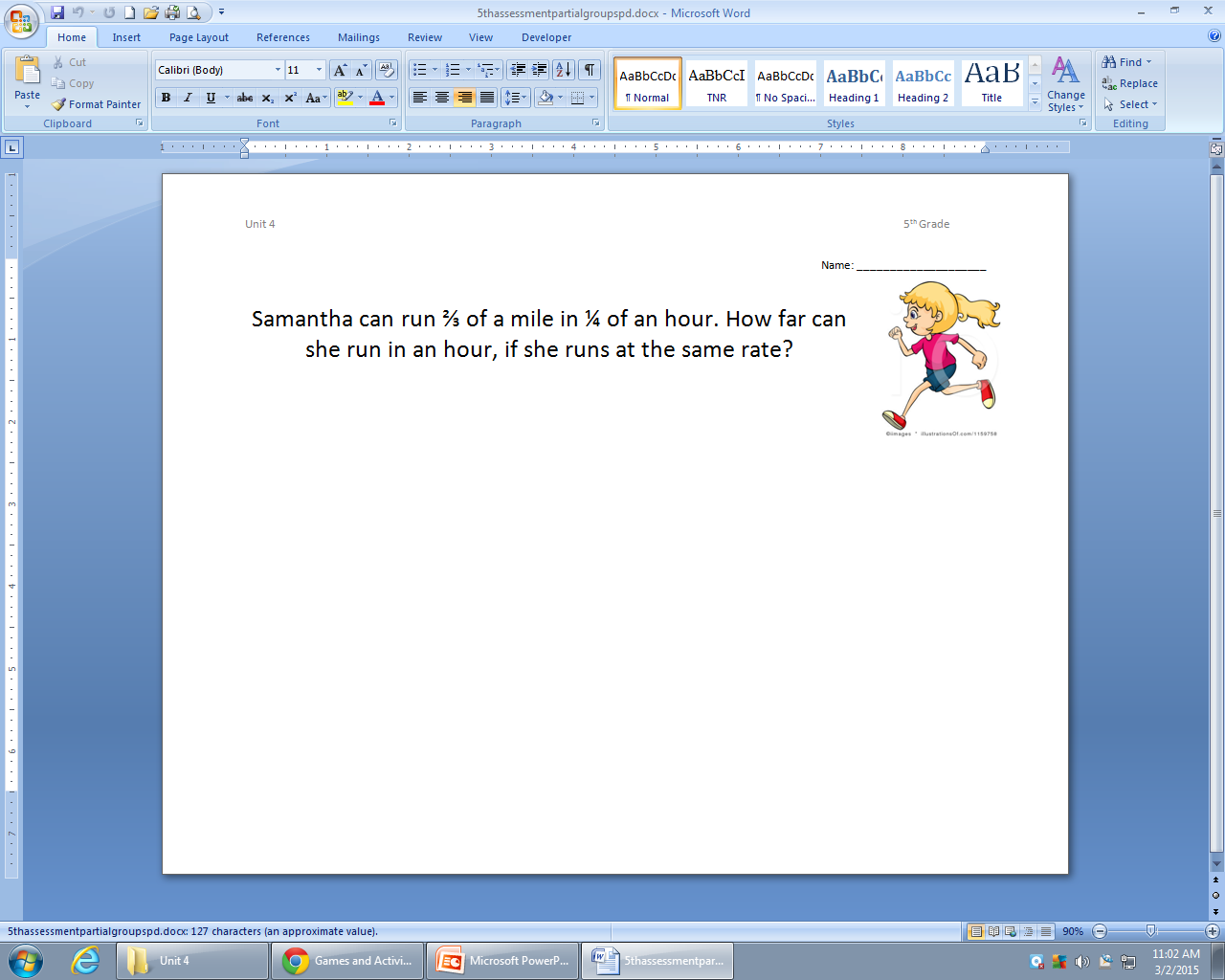 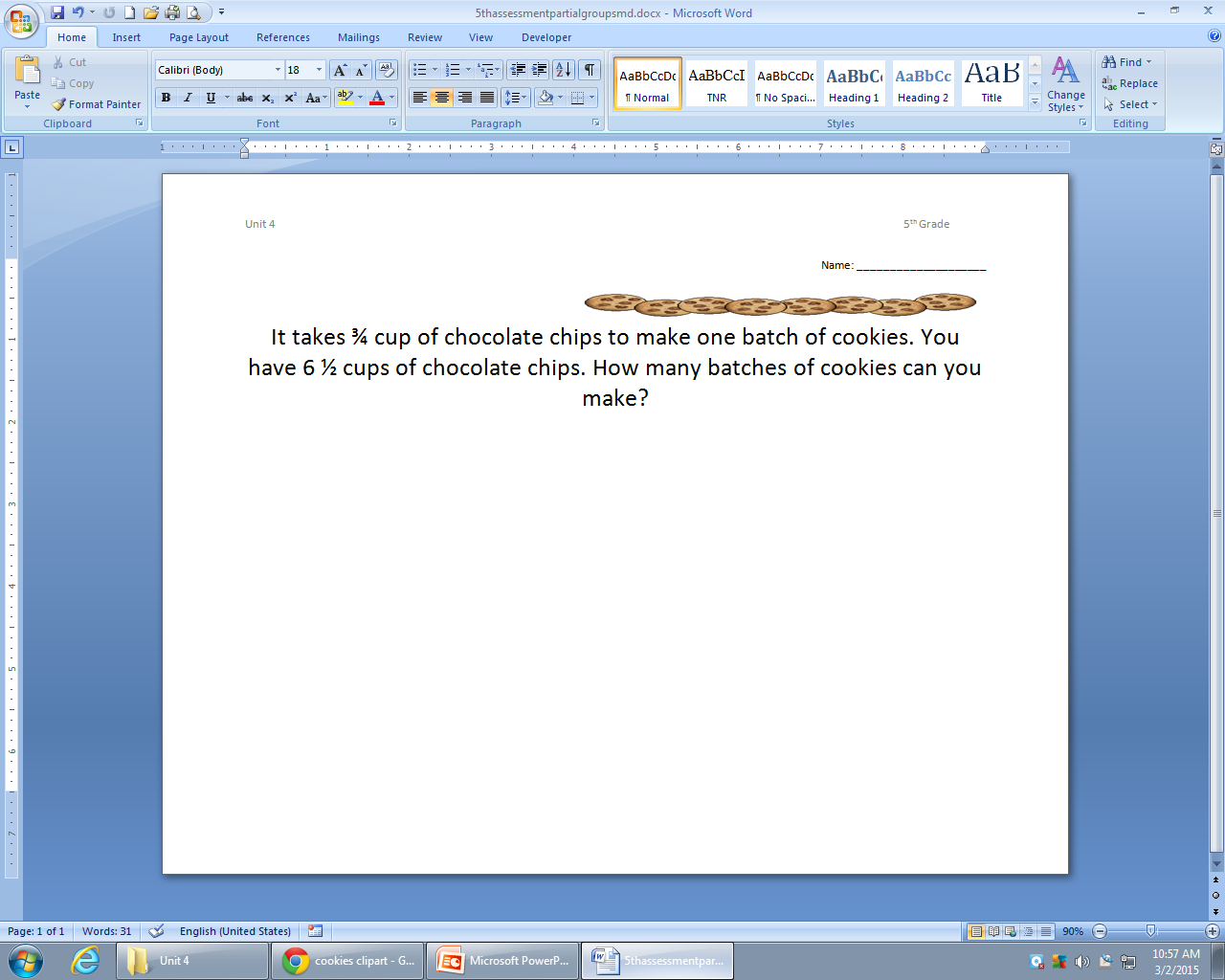 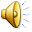 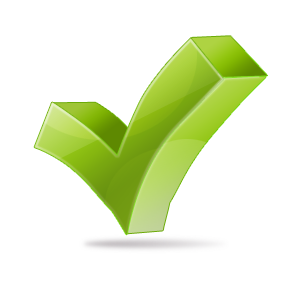 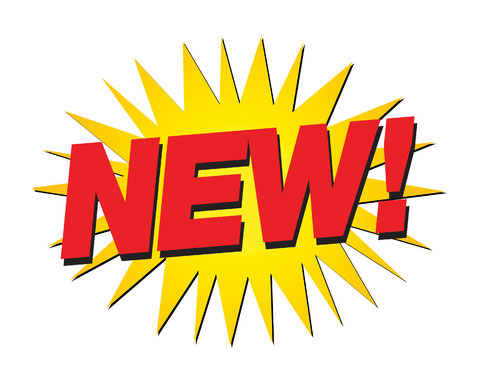 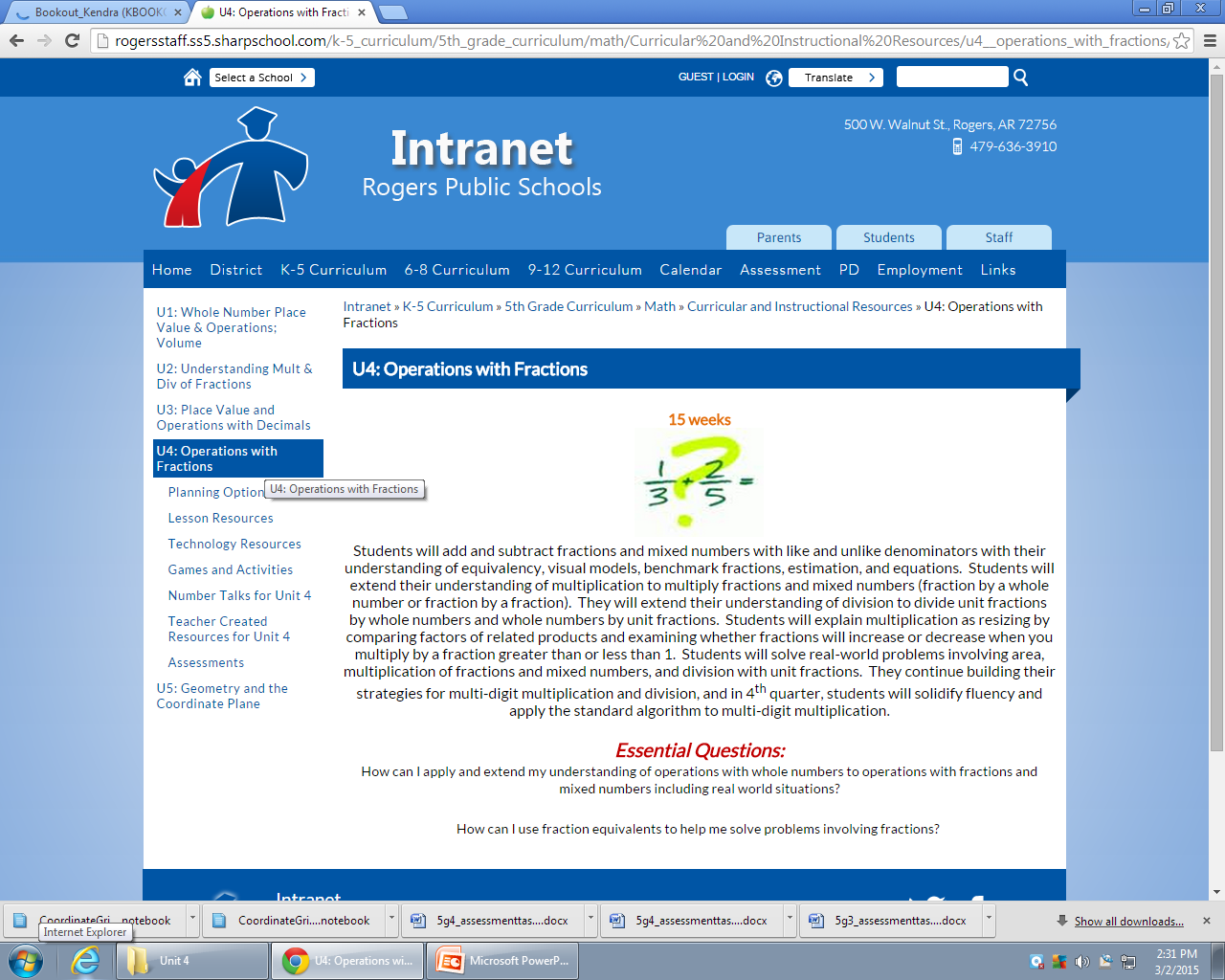 Teacher Created Resources!!!
SMART Notebook files with problems from the ECM book:Addition and Subtraction with Unlike Denominators (p. 209-211)Addition and Subtraction Equations (p. 210-211)Partial Groups Measurement Division Problems (p. 212)Partial Groups Multiplication Problems (p. 212)Partial Groups Partitive Division Problems (p. 213)Multiplication and Division Equations (p. 214-215)Multiplication and Division Open Number Sentences (p. 214)Partial Groups Sequence Problems (word doc)
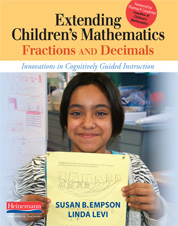 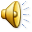 Week 10 
Possible Lesson
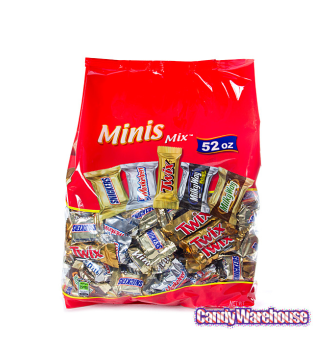 Incorporate
TECHNOLOGY
Plan
DAILY LESSONS
Plan
DAILY LESSONS
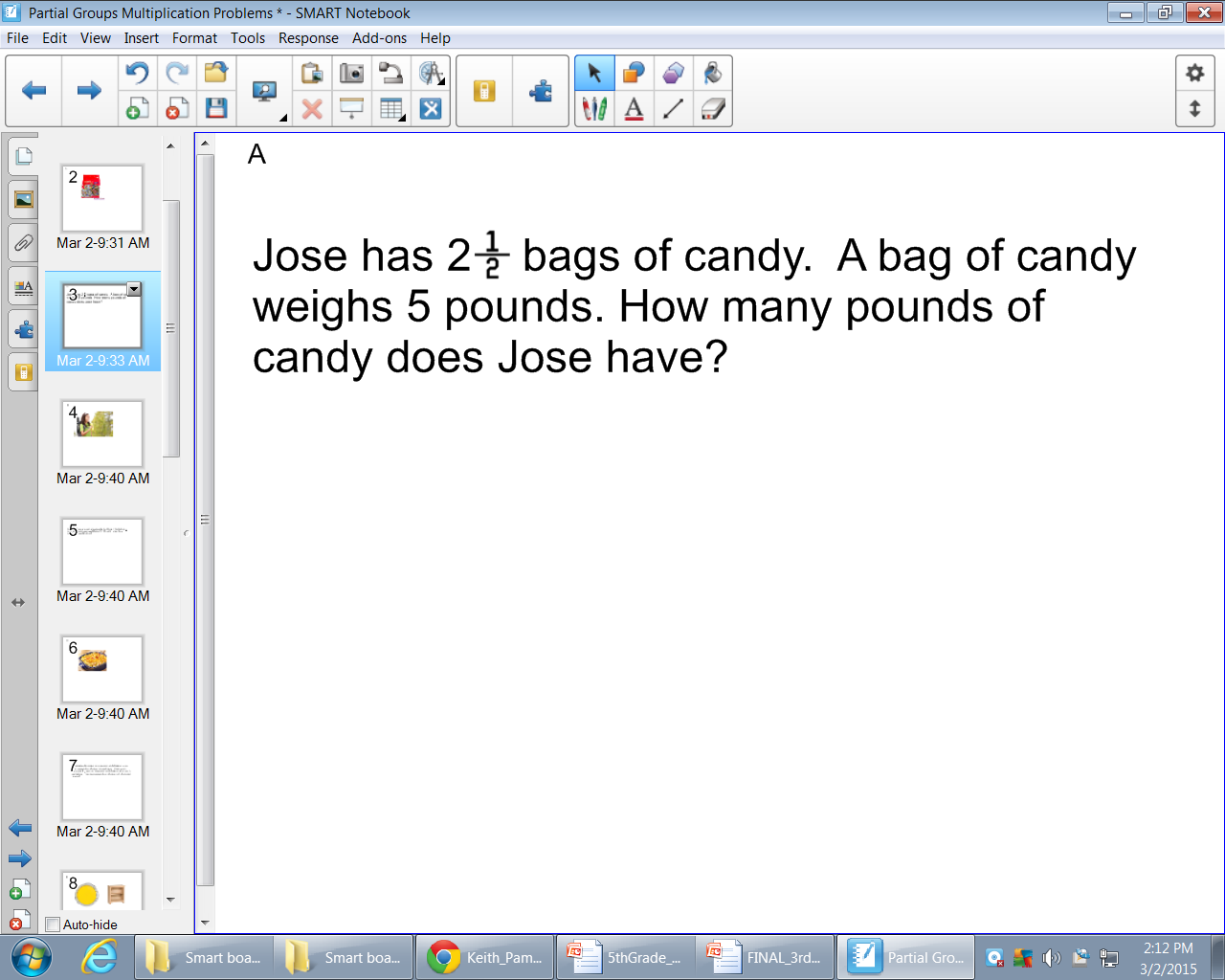 Launch 
-APK –”What’s your favorite type of candy?” 
 Picture of candy – “Think of a story problem involving candy”…  
-Pose the problem 

Students Independently Work
-Students work to solve the problem
-Teacher listens, notices and confers
Teacher selects strategies to share

Discussion
-Compare  and analyze strategies, mathematical understanding, notation, misconceptions, etc.
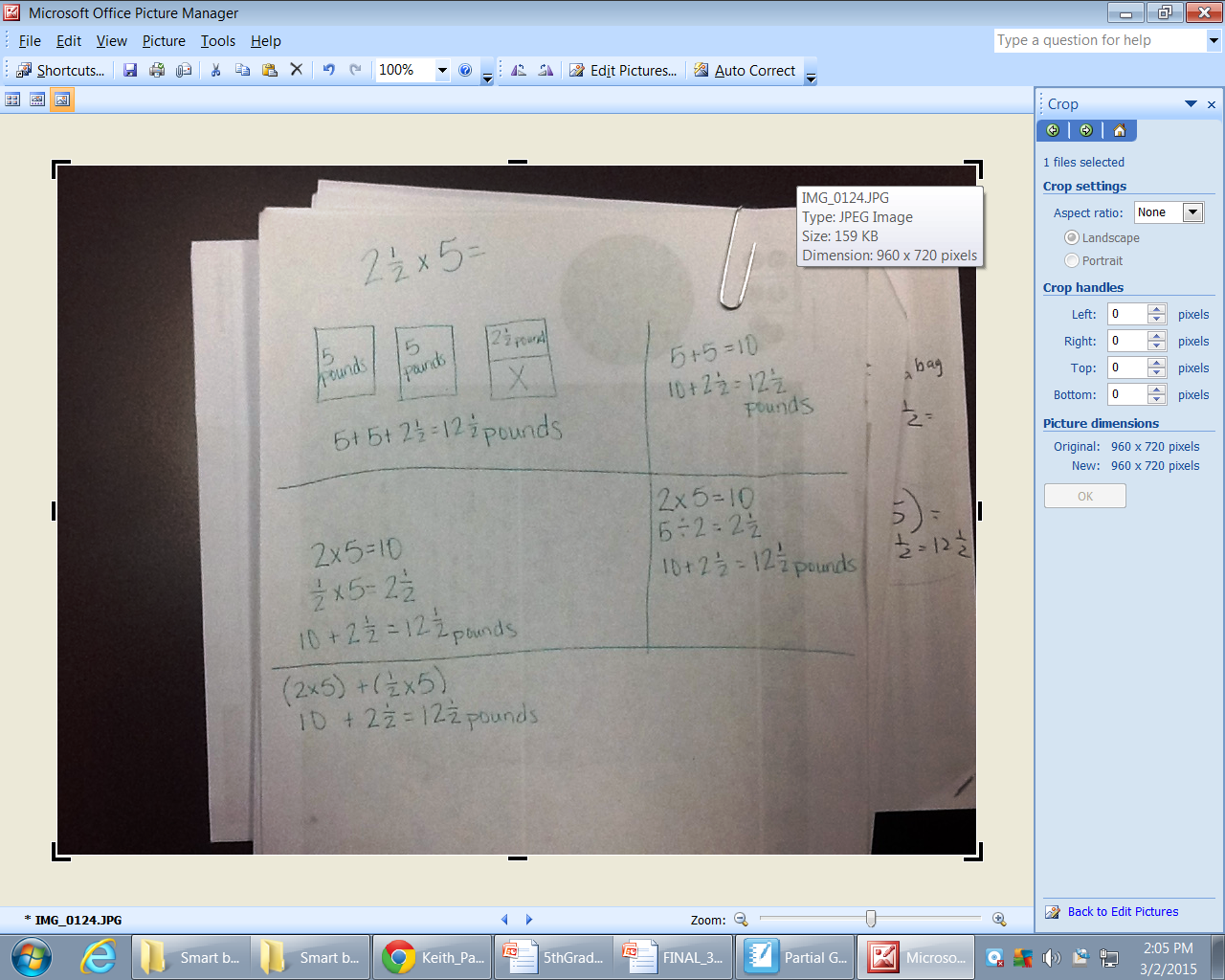 Anticipating
student
strategies…
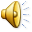 5.NF.6 and 5.NF.5b
Week 11 
Possible Lesson
Incorporate
TECHNOLOGY
Plan
DAILY LESSONS
Plan
DAILY LESSONS
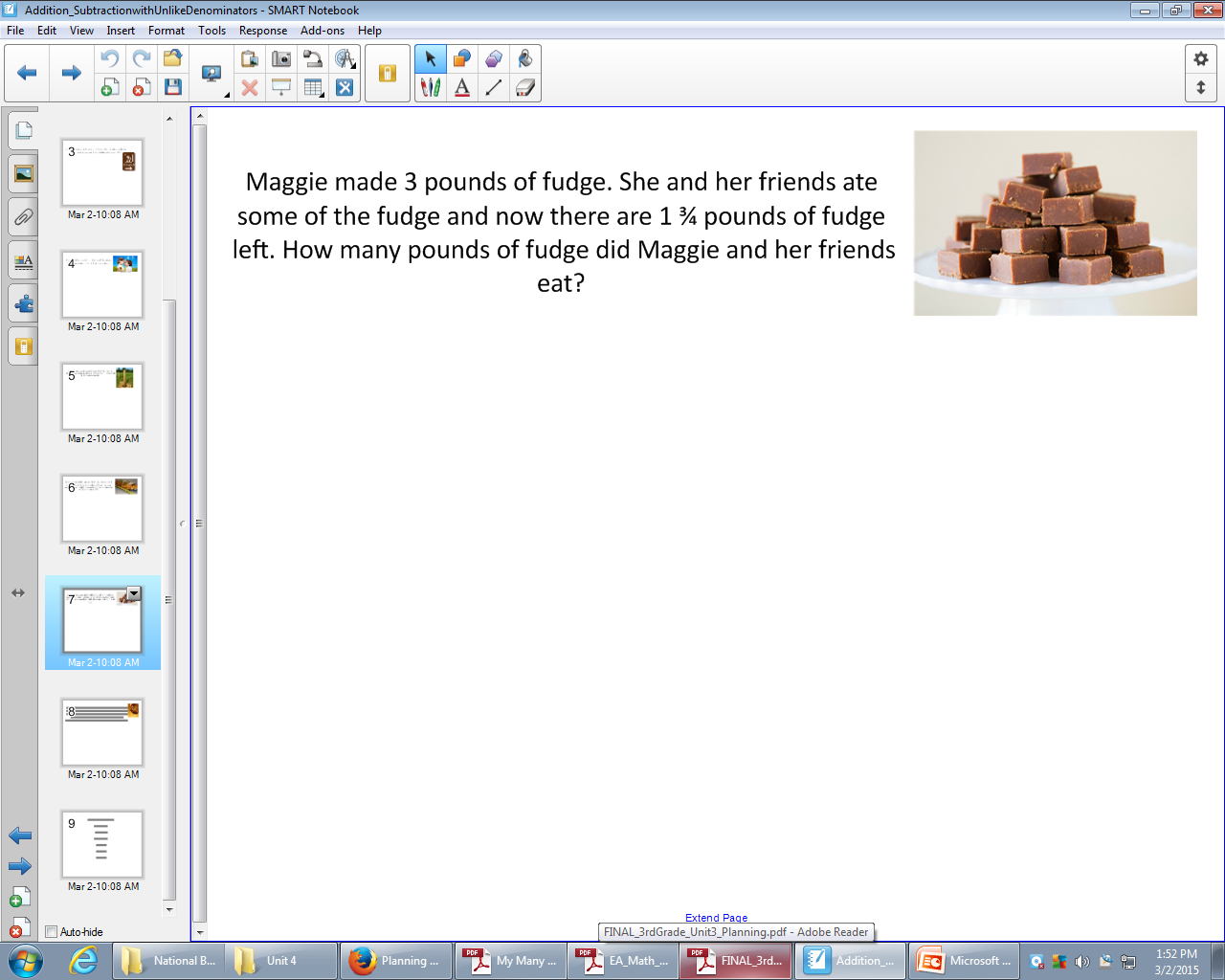 Launch
 – Show pictures of fudge. What do you think 1 pound of fudge looks like? Is it a lot or a little? How much fudge do you think you could eat (in pounds) Could you eat a whole pound?
 – Introduce the problem. Have students visualize the friends eating fudge.
 -It is your job to figure out how much fudge they were able to eat.
Students Independently Work 
-Students work to solve the problem 
-Teacher listens, notices and confers 
-Teacher selects strategies to share
 Discussion 
-Compare and analyze strategies, mathematical understanding, notation, misconceptions, etc. 

5.NF.1 and 5.NF.2
Possible student strategies
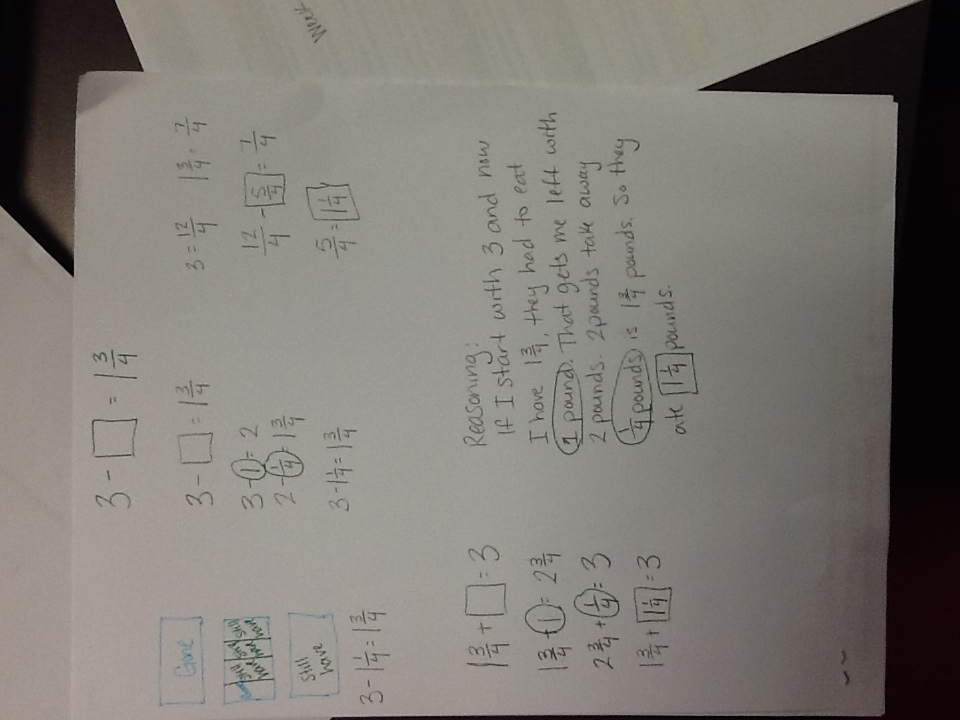 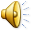 Week 15 
Possible Lesson
Incorporate
TECHNOLOGY
Plan
DAILY LESSONS
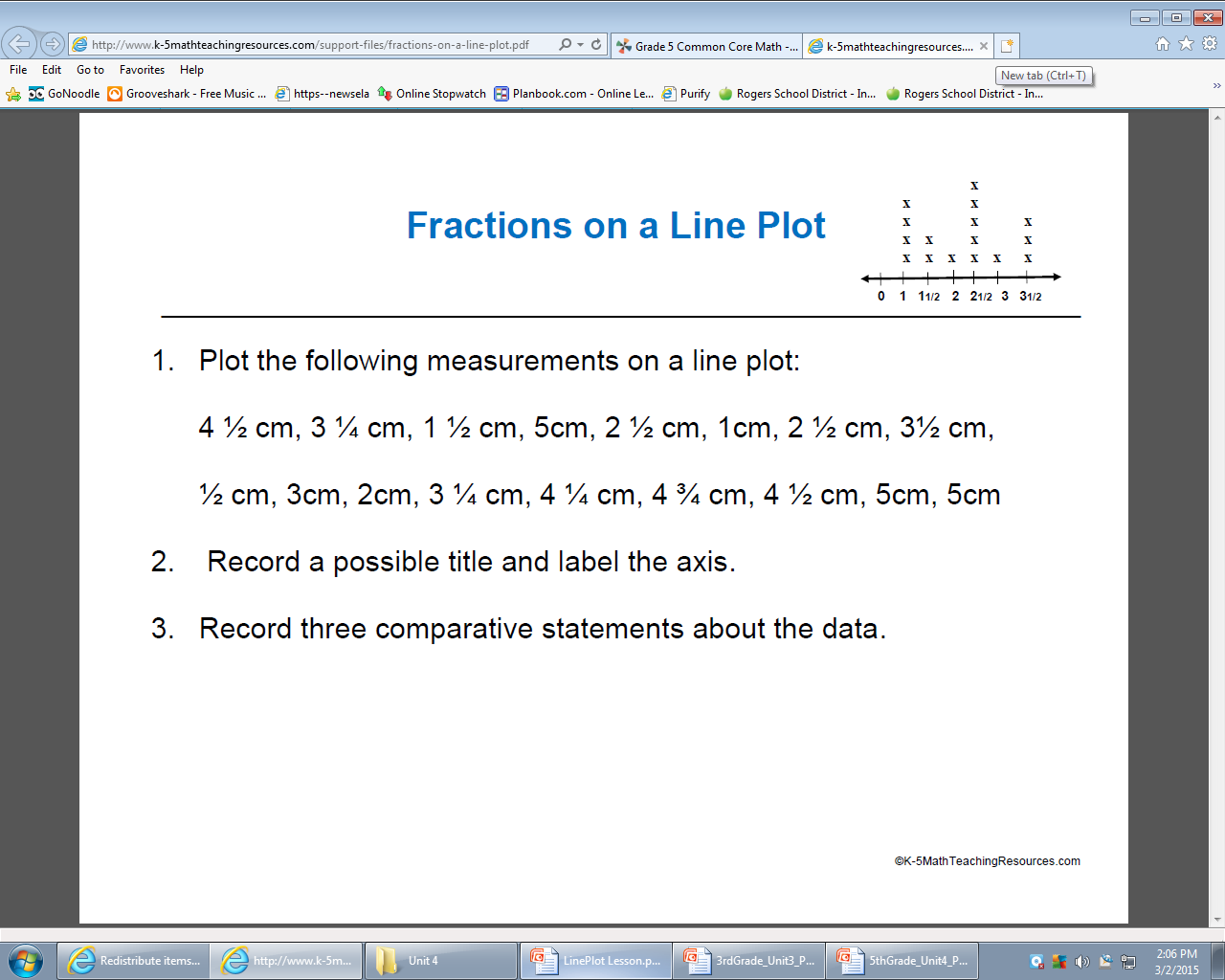 Introductory Lesson 
-APK – Show LearnZillion Video .

Students Cooperatively Work
-Students work on creating the line plot on a piece of construction paper. 
-Students discuss how they will have to label their line plot. 
Questions
Which length has the most? 
Which length has the least? 
What is the range of our line plot data?
Learn Zillion Video Resources
https://learnzillion.com/lessons/3455-solve-multi-step-problems-using-information-in-a-line-plot
1
2
https://learnzillion.com/lessons/3460-use-the-information-from-more-than-one-line-plot-to-solve-problems
5.MD.2
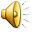 Incorporate TECHNOLOGY
Plan              DAILY LESSONS
other Lessons and resources are available online.
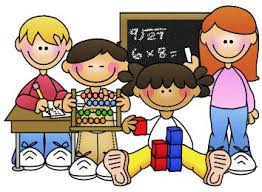 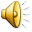 [Speaker Notes: If you get here…]
NEW Teacher Created Resources pages!!!
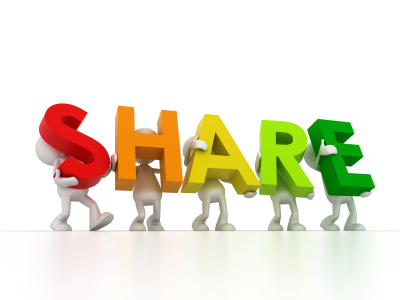 RESOURCES
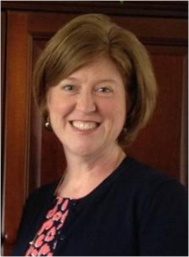 Beth Pesnell
Elementary Curriculum Specialist
bpesnell@rps.k12.ar.us
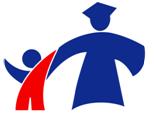 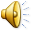